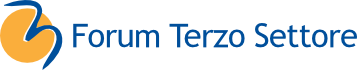 ASILI NIDO ED EDUCAZIONE
Alberto Alberani  
Portavoce Forum Terzo Settore Emilia Romagna






Terzo settore e PNRR 
14 marzo 2023 ore 10.00 - Eurostars Roma Aeterna - Via Casilina,125 / Piazza del Pigneto 9 Roma
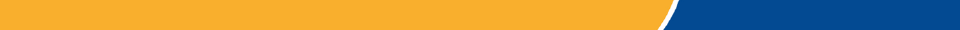 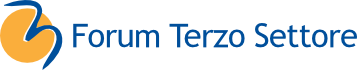 ASILI NIDO ED EDUCAZIONE

SFONDO 0-6
La situazione dei «servizi 0-3» e delle scuole per l’infanzia in Italia è abbastanza chiara e conosciuta:
POCHI SERVIZI PER L’ INFANZIA 0-3 ANNI (27,2%) 
https://www.istat.it/it/files//2022/10/report-asili-nido-2020-2021.pdf 
BUONA PRESENZA DELLE SCUOLE PER L’ INFANZIA 3-6 ANNI (93%)
http://dati.istat.it/Index.aspx?DataSetCode=DCIS_INFANZIA 
    A. Fortunati, Educazione zerosei, Istituto degli Innocenti, 2021
CALO DEMOGRAFICO E DELLE NASCITE 
L. Cifoni, D. Pironi, La trappola delle culle. Perché non fare figli è un problema per l'Italia e come uscirne, Rubettino, 2022

ABBIAMO BISOGNO DI INVERTIRE IL TREND DELLA DENATALITA’ SOSTENENDO LE NASCITE ANCHE GRAZIE ALLA PRESENZA DEI SERVIZI 0-3 IL CUI VALORE E’ CONOSCIUTO
Conosciamo il vantaggio per le bambine e i bambini
Conosciamo il vantaggio per le famiglie
Conosciamo il vantaggio nel CONTRASTARE DISUGUAGLIANZE E POVERTA’ EDUCATIVA
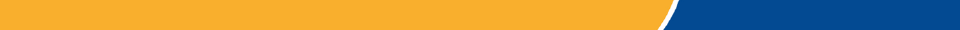 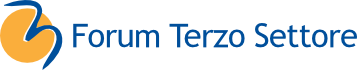 ASILI NIDO ED EDUCAZIONE

SFONDO 0-6
La situazione dei «servizi 0-3» e delle scuole per l’infanzia in Italia è abbastanza chiara e conosciuta:
POCHI SERVIZI PER L’ INFANZIA 0-3 ANNI (27,2%) 
https://www.istat.it/it/files//2022/10/report-asili-nido-2020-2021.pdf 
BUONA PRESENZA DELLE SCUOLE PER L’ INFANZIA 3-6 ANNI (93%)
http://dati.istat.it/Index.aspx?DataSetCode=DCIS_INFANZIA 
    A. Fortunati, Educazione zerosei, Istituto degli Innocenti, 2021
CALO DEMOGRAFICO E DELLE NASCITE 
L. Cifoni, D. Pironi, La trappola delle culle. Perché non fare figli è un problema per l'Italia e come uscirne, Rubettino, 2022

ABBIAMO BISOGNO DI INVERTIRE IL TREND DELLA DENATALITA’ SOSTENENDO LE NASCITE ANCHE GRAZIE ALLA PRESENZA DEI SERVIZI 0-3 IL CUI VALORE E’ CONOSCIUTO
Conosciamo il vantaggio per le bambine e i bambini
Conosciamo il vantaggio per le famiglie
Conosciamo il vantaggio nel CONTRASTARE DISUGUAGLIANZE E POVERTA’ EDUCATIVA
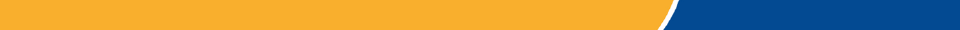 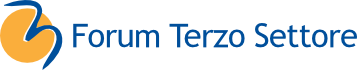 ARRIVA IL PNRR COME OCCASIONE PER AUMENTARE L’ OFFERTA 

PNRR M4C1-00-ITA-1 Piano asili nido e scuole dell’infanzia
Obiettivo 264.480 nuovi posti tra asili nido e scuole dell’infanzia (T4/2025)
333 per scuole dell'infanzia e 1.857 per asili nido e poli dell'infanzia
Risorse
Risorse stanziate: 4,6 mld di euro			
Risorse messe a bando: 3,7 mld di euro
Risorse assegnate: 3,480 mld di euro
Risorse da assegnare: 329 mln di euro
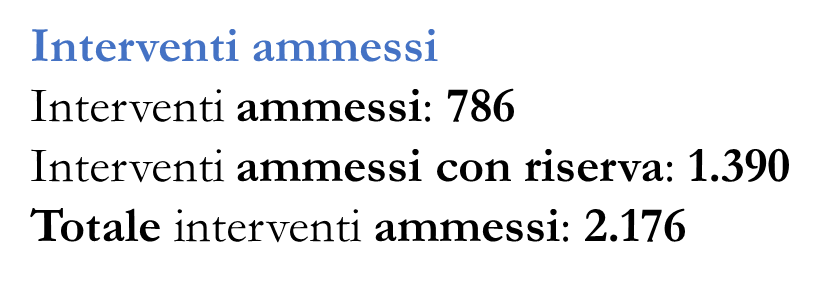 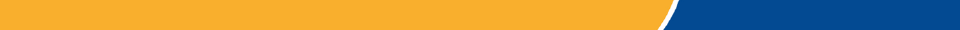 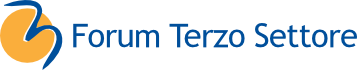 NODI
Le scelte del passato Governo in merito a questa azione sono avvenute senza una concertata CO-PROGRAMMAZIONE con gli Enti del Terzo Settore che gestiscono oltre la metà dei servizi-scuole. I suggerimenti forniti al Ministero non sono stati recepiti.
I Comuni specialmente i piccoli e nelle regioni del Sud hanno evidenziato molte preoccupazioni in assenza di un adeguato finanziamento (Lea) temendo di ritrovarsi con strutture adeguate ma senza risorse per co-finanziare i servizi.
Anche l’Alleanza per l’ infanzia (a cui  partecipiamo) ha evidenziato la criticità relativa alle figure professionali che per accompagnare 264.480 bambini e bambine saranno necessarie. (32.143 nuove figure)  La crisi di reperimento di figure professionali nel sistema 0-6 coinvolge oggi tutti i gestori https://www.alleanzainfanzia.it/criticita-attorno-al-sistema-educativo-0-6-litalia-rischia-di-perdere-unaltra-occasione-per-sostenere-i-diritti-dei-bambini-e-delle-bambine-e-per-aiutare-le-famiglie-con-figli-picco/
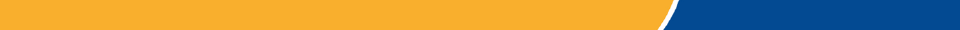 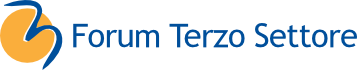 TRE PROPOSTE

Come Forum del Terzo Settore avanziamo alcune proposte (che ci piacerebbe presentare al Ministro) per provare a raggiungere gli obiettivi: 
PPP Partenrship Pubblico Privato-Finanza di progetto
FIGURE PROFESSIONALI
FINANZIAMENTO LEA
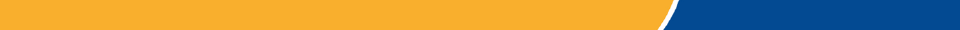 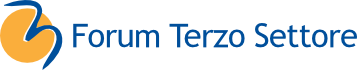 PPP Partenrship Pubblico Privato-Finanza di progetto
Dopo aver ricevuto i finanziamenti, i Comuni dovranno aggiudicare gli appalti dei lavori di costruzione-riconversione-riqualificazione entro il 30 giugno 2023perchè entro il 31 dicembre 2025 264.480 bambini dovranno essere accolti in queste strutture. SE NON CE LA FACCIAMO PERDIAMO IL FINANZIAMENTO.
L’ 8 marzo 2023 sono state pubblicate su Invitalia due gare d’appalto per 660 milioni di euro per realizzare il Piano asili, offerte da presentare ai Comuni entro il 4 aprile 2023.
Vedremo l’esito di questi bandi, ma riteniamo utile ricordare che è possibile anche attivare procedure di PARTNERSHIP PUBBLICO PRIVATO anche attraverso la finanza di progetto.
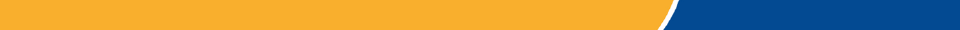 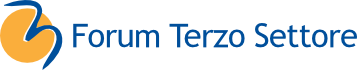 PPP Partenrship Pubblico Privato-Finanza di progetto
La PPP-Finanza di progetto è una modalità prevista dal Codice degli appalti (artt. 183-186 d.lgs. n. 50/2016). https://www.codiceappalti.it/dlgs_50_2016/art__183__finanza_di_progetto/8583 
La procedura prevede un avviso pubblico a cui possono partecipare reti composte da costruttori, imprese di ristorazione-manutenzione e futuri gestori (enti del Terzo Settore) che presentano un progetto che prevede costruzione (ristrutturazione) e gestione (compreso gli arredi) prevedendo una concessione che mantiene la titolarità del Comune che può convenzionarsi per garantirsi i posti nido.
Esistono numerose esperienze consolidate da oltre 10 anni che hanno soddisfatto i Comuni, i cittadini, i gestori come i 9 nidi realizzati nella Provincia di Bologna dai Consorzi Karabak. https://www.karabaknove.it/ 
Sarebbe interessante approfondire Anci-Ministero-Forum del Terzo Settore la possibilità di utilizzare questo strumento che potrebbe alleggerire il peso procedurale.
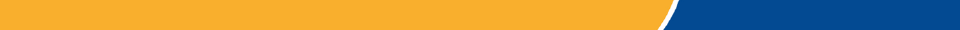 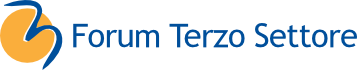 Le figure professionali (e non solo)
La normativa nazionale prevede oggi la laurea triennale L19 per gli educatori dei servizi educativi 0-3 e la laurea quinquennale in Scienze della formazione primaria per le insegnanti della Scuola dell’infanzia. Per poter accedere al sistema 0-6 nella sua complessità sono previsti ulteriori 60 crediti alla Laurea quinquennale, per un totale di 6 anni di studio.
Oggi si riscontra una grave carenza di personale e se riteniamo che i 264.480 bambini e bambine è utile siano accompagnate da 32.143 nuove figure, dobbiamo OGGI prevedere aggiustamenti. E’ necessario:
ISTITUIRE UN PERCORSO FORMATIVO TRIENNALE CHE PERMETTA DI LAVORARE SIA NELLO 0-3 SIA NEL 3-6 senza numero chiuso. Creando una specializzazione 0-6 sia per chi esce dalla L19 che dalla LM-85bis per poter lavorare in entrambi gli ambiti.
Prevedere una sanatoria per i titoli precedentemente ammessi.
Eliminare la distinzione tra educatore e docente e promuovere un contratto unico nei vari settori di appartenenza.
E’ inoltre importante ricordare che oltre ai servizi tradizionali 0-3, in relazione anche alle attuali normative regionali, esistono molte altre tipologie di servizi gestiti da Enti del Terzo Settore che rispondono ai bisogni e non prevedono figure professionali con la laurea. E’ necessario quindi approfondire la riflessione per evitare possibili incongruenze e incomprensioni.
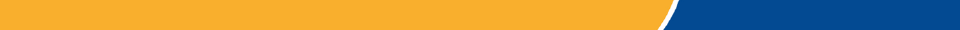 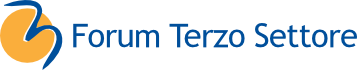 Finanziamento dei servizi 0-3
E’ necessario riprendere il decreto 65 che non ha previsto il superamento di nidi come servizio a domanda individuale e non facendoli diventare diritti esigibili. 
E’ necessario aumentare il finanziamento pubblico da assegnare ai comuni che possono poi decidere se gestire i servizi in proprio o in convenzione.
Attualmente (2020) i Comuni ricevono 1 miliardo 342. 394 milioni sono stati destinati al «bonus asili nido».
Per coprire il 33% di posti (obiettivo del Pnrr) servirebbero altri 2,7 miliardi di euro. 
FINANZIARE GLI ASILI NIDO IN ITALIA E’ UNA SCELTA STRATEGICA CHE CI PROIETTA VERSO IL FUTURO. 
  SI PUO’ FARE
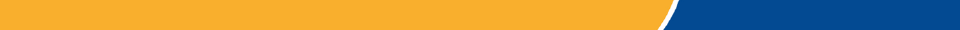